Искусство  вести  беседу.  Переговоры. ниу  вшэ,  05.03.19
Портанский Алексей Павлович,
Профессор НИУ ВШЭ, ведущий научный сотрудник ИМЭМО РАН
            
                  Prof.  Alexey  Portanskiy
     Higher School of Economics (University) Moscow,  IMEMO RAS 

                               portanskiy@gmail.com
Олимпийские  игры
«XXXI  Олимпийские игры в Рио»,  2016 г.

- неверно
Олимпийские  игры
Лондон, 2012 г.: «The Games of the XXX Olympiad»;                     французский вариант  «Les Jeux d'été  de 2012  de la XXXe Olympiade». 

Оба варианта по-русски пишутся  как «Летние Игры – 2012  ХХХ Олимпиады». Это официальное название, которого следует придерживаться. 

Есть и укороченные варианты: «The 2012 Summer Olympics», еще короче – «London 2012», соответственно у нас – «Зимние Игры в Сочи 2014».  Все эти варианты верны.
Беседа: простейшие правила
Идеальная беседа – обмен мнениями, мыслями. 

Ясно и просто излагать свои мысли, и этого достаточно.

Вы  «даете»  столько же,  сколько «берете».                                                   Но такое удается не всегда.
Беседа: простейшие правила
- Сначала подумать, потом говорить
- Остановиться и подумать

- Интерес к говорящему должен быть искренним

- И без паники!
Тема и содержание разговора
Как можно рассказать о таких историях:

По вине авиакомпании вы оказались на другом рейсе;

У автомашины, в которой вы ехали, на полной скорости лопнула шина;

К вам на деловую беседу пришел иностранец, а вы перепутали страну его происхождения

 
Хорошего рассказчика обычно любят приглашать
Тема и содержание разговора
Если вы оказались рядом с незнакомым человеком
 
Сначала представиться  

Можно пробовать разные темы

Можно что-то поведать о себе, о планах на путешествие

Если вы не местный, то из этого уже можно сделать тему

Обратная ситуация: вы местный, но ничего не знаете о новом собеседнике

Если вы знаете, откуда происходит ваш собеседник, то из этого также можно сделать тему для беседы

В определенной ситуации можно попросить совета

Использовать сведения, полученные от хозяев

Еда и напитки – всегда тема

Зачастую годятся и  вопросы, по которым у вас разные позиции
комплименты
Нам нравится слышать что-то приятное. Но многие скупы на похвалы.
Люди часто не задумываются над тем, что вовремя сказанное доброе слово может создать настроение на весь вечер/день.

Если язык не поворачивается сказать комплимент «от себя», то без колебаний можно сделать опосредованный комплимент (через 3-е лицо).

Делайте комплименты!   Но  «перебор» может быть опасен –
«Комплимент – ветчина, нарезанная аппетитными ломтиками, а лесть – толстыми кусищами, которые не проглотишь»

Если вам сделан комплимент, покажите, что вам это приятно. Не стоит кокетничать и оспаривать похвалу.
Комплименты vs  выпады и «шпильки»
Комплименты, как правило, приятны.

Что касается выпадов и шпилек, - напротив. Но с ними приходится сталкиваться не так уж редко…

А как быть если вы заметили изъян  в  одежде  у мужчины/женщины?
злословие
Как правило, разговор нескольких человек, даже друзей, не должен касаться кого-то еще – «мыть кости нехорошо!»

Как бы вам не хотелось присоединиться к тем, кто «перемывает кости»  кому-то, лучше взять себя в руки и воздержаться. 
А можно и взять инициативу и вывести разговор из негативного русла.
Будьте   тактичны
Избегать категоричности в суждениях:

«Нет, это не так!»           -   плохо
«Чтоб ты знал…»             -   не лучший вариант и грубовато

«На самом деле…»,  а лучше -
«Мне думается, что…»  -   хорошо  (но могут быть исключения)


Порой лучше сменить тему разговора, если дальше, по вашему ощущению, - сплошной негатив или развитие сюжета будет неприемлемо для вас (особенно, если вы вспыльчивы и раздражительны)
бестактность
Есть фразы, которые не стоит произносить

«Что это у вашего мужа мешки  под глазами?»

«Ваши родители действительно собираются развестись?»

«Вашей дочке/сыну, кажется, уже 3 года, а она/он так ничего и не говорит?»
Бестактность
А высмеивая кого-то, вы рискуете оказаться в глупейшем положении:

Почему ты вчера ушел с этой уродиной?
Потому, что она  моя сестра!
Неприятные  собеседники
Они встречаются часто. 

Они среди нас. 

Возможно, это мы сами.
Неприятные  собеседники
Надо уметь посмотреть на себя со стороны в беседе/споре

Чувствовать реакцию собеседников на ваш монолог

Не скучно ли другим слушать вас?

Научиться быть интересным собеседником

Желательно понимать, сколько по времени уместно говорить в данной конкретной обстановке

Уметь слушать и слышать других – важнейшее качество
Типы  Неприятных  собеседников
Зануда 

Плакальщик

Договариватель

Спорщик

Блуждающий взгляд

Перебиватель

Любитель посекретничать

Болтун
Неловкие  ситуации
Назойливое любопытство

«Сколько  вам  лет?»

Если задето национальное достоинство или религиозные чувства

Стоит ли немедленно поправлять кого-то за ошибку в слове или фразе?
Особенности публичной дискуссии
«Стиль полемики важнее предмета спора»

                                             Григорий  Померанц
Особенности публичной дискуссии
Григорий Померанц: 

«Дьявол начинается с пены на губах ангела, вступившего в бой за святое правое дело»
Особенности публичной дискуссии
Характерно для западной культуры:

Публичные интеллектуалы могут в достаточно мягких выражениях выяснять отношения, искать истину и представлять свои мнения друг против друга в наиболее сильной и неистовой манере, не сваливаясь в агрессию и личностные оскорбления.

Подобные дебаты профессионалов на публике – обычная вещь для западной общественной жизни. Глубокие истотрические корни этой традиции…
Особенности публичной дискуссии
Синдром «публичной немоты»

Некоторые наши ораторы часто вообще не способны обсуждать свои проблемы на языке, который не был бы либо интенсивно-личностным, как язык постов в социальных сетях, либо сухим канцеляритом официальных решений правительства.

У англосаксов или французов навыки цивилизованной дискуссии  усваиваются  на практике еще в школе и университетах на собраниях школьных комитетов, заседаниях дискуссионных клубов и так называемых Junior Common Rooms (Пример с Ж.-К. Юнкером).
ПЕРЕГОВОРЫ
NEGOTIATIONS / TALK / BARGAINING
Каково наше общее представление о переговорах?
Переговоры в рамках многосторонних институтов и
переговоры  государства с этими институтами

ООН                     TPP
ВТО                       TTIP
G20                       RCEP
G7/8                      CETA
ЕС                             etc.
НАТО
ЕАЭС
ОДКБ
БРИКС
АТЭС
ШОС
ОЭСР
МЕРКОСУР
Каково наше общее представление о переговорах?
Переговоры между государствами

    Политические, военно-политические

    Торгово-экономические

    Об оказании помощи

    По пограничным вопросам

    По вопросам культурного, научного,  технического   
         сотрудничества
Категории  Деловых  переговоров
Официальные — с протоколом, процедурой, соблюдением специальных ритуалов;

Неофициальные/неформальные. Могут проводиться в форме непринужденной беседы и не предполагают подписания официальных бумаг по завершении;

Внешние — с деловыми партнерами и клиентами;

Внутренние
Цель  переговоров
Для определения цели переговоров необходимо знать: 

Собственные интересы организации,

Положение компании в отрасли, на рынке;

Взаимоотношения компании в правительственными структурами; 

Обязательства организации, деловых партнеров, союзников
Функции деловых переговоров
Коммуникативная  (налаживание новых контактов, связей, отношений);

Информационная  (стороны заинтересованы только в обмене точками зрения в процессе предварительных переговоров);

Выработка элементов сделки/контракта;

Контроль и координация действий (если переговоры ведутся между партнёрами, уже установившими деловые связи);

Урегулирование споров и разногласий (если необходимо упредить конфликт, прекратить споры, уйти от скоротечного  и непродуманного решения вопроса).

Процесс заключения сделок, контактов с партнерами и пр. может представлять значительную проблему даже для опытных переговорщиков
Этапы  переговорного  процесса
1. Подготовка  к  переговорам

Переговоры - по инициативе одного из участников путём личной договорённости при встрече, обмене письмами, по телефону, эл.почте . 

Когда вторая сторона принимает предложение, наступает один из важнейших этапов всего переговорного процесса – подготовка.

Именно на этом этапе во многом закладывается основа для их успешного проведения  (будут ли переговоры затяжными, конфликтными или пройдут быстро и без срывов).
Подготовка  к  переговорам
Подготовка к переговорам включает два основных направления работы: 


1.1.   Решение организационных вопросов,
1.2.  Проработка основного содержания переговоров.
Подготовка к переговорам                     1.1. решение  организационных  вопросов
Время и место встречи, формирование количественного и качественного  
 состава  переговорной группы.

Например:  «Любое удобное для вас время. Со своей стороны мы  
                       предлагаем 10:00 на нашей территории» .

Обычно исходят из продолжительности 1,5-2 часа. 
Как правило, они назначаются на 9.30 или 10.00. 
Если во второй половине дня, то следует выбрать такое время их начала, чтобы они закончились не позднее 17.00-17.30. 

При проведении переговоров нужно иметь в виду, что первый спад активности участников наступает примерно через 35 минут после их начала.

Требования к месту.  Встреча участников.
Подготовка к переговорам        1.2. содержание  переговоров
Обычно включает:

анализ проблемы;
формулировку целей и задач переговоров, собственной позиции на них;
определение возможных вариантов решения проблемы;
подготовку предложений и их аргументацию;
составление необходимых документов и материалов.
Подготовка к переговорам
Особое внимание - на интересы сторон, они могут быть общими и различными. 

Различные интересы могут и не противоречить друг другу: среди них можно выделить взаимоисключающие и непересекающиеся интересы. 
Взаимоисключающие интересы предполагают, что стороны хотят одного и того же (например, претендуют на один рынок сбыта, одну территорию и т.п.) 

Под непересекающимися же понимаются такие интересы, реализация которых одной стороной никак не затрагивает интересы другой стороны.
Подготовка к переговорам
Чётко сформулировать интересы свои и партнёра, выписав их на листе бумаги, чтобы было  видно, в чём они совпадают, а в чём расходятся, и какие из них являются взаимоисключающими, а какие непересекающимися.

В результате, на основе определившихся интересов участники переговоров формулируют собственную позицию в переговорном процессе, а вместе с ней ими определяют и возможные варианты решения проблемы и их аргументацию. 

Основные аргументы, обосновывающие те или иные предложения, должны быть подготовлены заранее.
Подготовка к переговорам
Обычно работа по подготовке к переговорам завершается написанием подготовительных документов и материалов. 

В данном случае не стόит полагаться на возможности устной формы речи, ибо письменная форма изложения заставляет участников серьезнее отнестись к точности и определённости формулировок. 

Выработанные при подготовке к переговорам документы и материалы будут служить на переговорах своеобразными ориентирами, с которыми сверяется их ход. Среди таких документов, как правило, присутствуют проекты соглашений, протоколов, договоров, резолюций, контрактов.
Подготовка к переговорам
Для успеха переговоров, необходимо ещё перед первой встречей собрать всю необходимую информацию о компании – потенциальном партнёре, с которым предстоит  сотрудничать                                                 (особый интерес представляют сведения о том, когда и кем эта организация была основана, в каких странах ведёт дела, в каких сделках имела особый успех, данные о её финансовом положении, объёме операций и т.п.).

 Если в беседе с представителем фирмы вы проявите осведомленность о её деятельности, то это, как правило, производит благоприятное впечатление. 

Особенно это важно при установлении контактов с южно-азиатскими бизнесменами (например, японцами и корейцами), которые ценят стремление к более тесным и доверительным личным отношениям.
Вместе с тем ваша излишняя осведомленность может дать обратный эффект.
Подготовка к переговорам
Весьма важную роль в достижении взаимного доверия играют личностные моменты.

Поэтому полезно собрать информацию и о руководстве фирмы-партнёра и о тех, с кем предстоит вести переговоры   (где эти люди родились, какие университеты закончили, основные вехи карьеры, состав семьи, хобби и т.п.)
Этапы  переговорного  процесса
2. Стадия переговоров

2.1. Взаимное предъявление интересов, точек зрения и позиций участников

Для выработки договорённостей необходимо, прежде всего, выяснить точки зрения друг друга и обсудить их. Поспешность на этом этапе переговоров нежелательна, поскольку даже хорошо подготовленные переговоры оставляют ряд неясностей. 

Следует убедиться, что в одни и те же термины стороны вкладывают одинаковый смысл, так как даже говоря на родном языке, этого не всегда удаётся достичь.
2. Стадия переговоров
Кроме того, можно учесть ряд существующих рекомендаций по ведению диалога:

лучше сказать мало, чем слишком много;

важнейшие мысли следует чётко сформулировать;

короткие предложения лучше осмысливаются, чем длинные (фраза не должна состоять более чем из 20 слов, поскольку в таком случае она практически не будет восприниматься собеседником);

помните, что ваша речь способна выступать в качестве своеобразной лакмусовой бумажки, которая может выдать противоположной стороне переговоров ваше психологическое состояние – неуверенность в себе или недостоверность информации, о чём свидетельствуют слова-паразиты, частые паузы или, наоборот, скороговорка
2. Стадия переговоров
Уметь изложить свою точку зрения – это в переговорном процессе ещё только полдела. Необходимо внимательно выслушать партнёров:

Дать вашему собеседнику понять, что вы внимательно слушаете его (подтвердите это позой, направленным взглядом, уточняющими вопросами, эмоциями);

Наблюдать за позой, жестами и мимикой говорящего. Уясните для себя, насколько они соответствуют /не соответствуют  смыслу произносимых слов;

Помнить, что цель собеседника – заставить вас встать на его точку зрения, изменить ваше мнение, поэтому не следует отвлекаться на частности, - лучше следить за основной мыслью;

Не перебивать говорящего без надобности и в ходе его выступления избегать диалога со своими коллегами, так как это вызывает раздражение;

Не делать поспешных выводов из выступления партнёра.
2. Стадия переговоров
2.2. Обсуждение интересов, точек зрения и позиций участников, которое предполагает выдвижение аргументов в поддержку своих взглядов и предложений, т.е. их обоснование, аргументация.

Успешный подбор аргументации – непростое дело. При этом следует:

Избегать быстрых уступок. Если какое-то требование было для вас неожиданным, и вы не знаете, что сразу ответить, то лучше ответить «нет, не думаю/вряд ли», чем «да».                                                                    Всегда проще что-нибудь уступить позднее, чем взять своё необдуманно данное обещание обратно.

Постараться свои уступки совершать отдельно одна от другой, т.к. во время переговоров весьма существенным является сам факт уступки.
2. Стадия переговоров
2.3. Согласование позиций и выработка договорённостей.

На этом этапе можно выявить две фазы согласования позиций: сначала вырабатывается общая формула соглашения, приемлемая для обеих сторон, затем происходит его детальная проработка – редактирование текста и выработка окончательного варианта итогового документа.

Для деловых переговоров существуют две принципиально отличающихся друг от друга техники их ведения. Это 
Метод «позиционного торга» и 
Метод  «принципиальных переговоров».
2. Стадия переговоров                                                                   2.3. Согласование позиций и выработка договорённостей «позиционный торг»
Суть метода «позиционного торга» заключается в том, что стороной занимаются определённые позиции, которые затем последовательно и постепенно уступаются, т.е.  происходит их сближение. 

Торг начинается с изложения исходных позиций, которые предполагают весьма значительное завышение первоначальных требований. Выдвигается крайняя позиция (например, максимальная цена на товар), которая упорно отстаивается, и допускаются лишь небольшие уступки. 

Чем более жёсткую позицию сторона занимает и чем незначительнее её уступки, тем больше времени и усилий требуется, чтобы обнаружить, возможно ли соглашение с ней или нет.

Цель «позиционного торга»  вполне ясна – реализовать свою исходную, как правило, завышенную позицию наиболее полно при минимальных уступках, оказывая давление на партнёра.
2. Стадия переговоров                                                                   2.3. Согласование позиций и выработка договорённостей«позиционный торг»
В зависимости от условий реализации «позиционный торг» может выступать в двух вариантах. 
В основе первого из них лежит расчёт: либо абсолютный выигрыш, либо полный проигрыш (иными словами: «всё или ничего»), причём выигрыш одного из участников переговоров равняется проигрышу другого. 

Конечно, такой крайне упрощённый и жёсткий вариант торга в деловых переговорах встречается достаточно редко. Чаще всего противоборство сторон выражено менее ярко, поскольку они обладают более или менее равной силой.
2. Стадия переговоров                                                                      2.3. Согласование позиций и выработка договорённостей «позиционный торг»
В результате такого торга его участники выходят на некоторое «серединное решение». 

Так, опыт коммерческих сделок показывает, что продавцы в своих предложениях перед началом торга обычно завышают цену товара на 10-20% по отношению к расчётной, постепенно в ходе торга понижая её до уровня, приемлемого для покупателя.                        

Покупатель же, начиная разговор, напротив, заявляет продавцам заниженную цену, а впоследствии начинает повышать её до уровня, приемлемого для продавца.                                                                                      

Очень часто, когда все аргументы торгующихся сторон уже исчерпаны, а позиции сторон не сблизились, партнёры делят «неуторгованную» разницу между ценой продавца и ценой покупателя пополам.
2. Стадия переговоров                                                                                            2.3. Согласование позиций и выработка договорённостей «позиционный торг»
«Позиционный торг» как жёсткий метод ведения деловых переговоров имеет целый ряд недостатков: непредсказуемость результата, большие затраты времени, возможность ухудшения взаимоотношений с партнёрами, угроза для сотрудничества с ними в будущем.

Поэтому более эффективным методом ведения деловых переговоров часто признаётся метод так называемых «принципиальных переговоров».
2. Стадия переговоров                                                                   2.3. Согласование позиций и выработка договорённостейметод  «принципиальных переговоров»
Суть метода «принципиальных переговоров»: 

Партнёры не торгуются по поводу того, на что может пойти или не пойти каждая из сторон, а стремятся найти взаимную выгоду там, где это возможно, а там, где их интересы не совпадают, добиваются такого результата, который был бы обоснован справедливыми нормами, независимо от воли каждой из сторон. 

Отсюда и иное их поведение на переговорах – значительно  бóльшая степень открытости и доверительности,.  Здесь не практикуется и начальное завышение требований. 

Для того чтобы переговоры носили более объективный и справедливый характер, приглашаются независимые эксперты, посредники, наблюдатели.
2. Стадия переговоров                                                                   2.3. Согласование позиций и выработка договорённостей
Реализация метода принципиальных переговоров возможна при соблюдении следующих условий:

Не следует делать выводы о намерениях партнёров, исходя из собственных об этих намерениях соображений;

Не следует принимать свои опасения за намерения другой стороны;

Не следует обвинять партнёров даже тогда, когда они этого заслуживают, – такие обвинения крайне непродуктивны, поскольку вынуждают другую сторону перейти в оборонительную позицию, вступить с вами в конфронтацию.

Необходимо сосредоточиться на интересах сторон, а не на их позициях, поскольку для достижения разумного решения, необходимо примирить интересы, а не позиции. Трудность заключается в том, чтобы за позициями партнёров разглядеть их интересы.  Для этого -
2. Стадия переговоров                                                                   2.3. Согласование позиций и выработка договорённостей
Для этого -

следует объяснить партнёру, в чём заключаются интересы вашей стороны и почему они для вас важны. При этом будьте точны и конкретны, поскольку это повышает доверие к вам.

надо признать интересы другой стороны частью решаемой проблемы. Покажите, что вы стремитесь понять и понимаете интересы партнёров.

необходимо разработать взаимовыгодные варианты решения проблемы, которые учитывали бы непересекающиеся интересы сторон и примиряли бы их несовпадающие интересы. Нередко участники переговоров допускают несколько серьёзных просчетов, которые препятствуют поиску взаимовыгодных вариантов, тормозят этот поиск или делают его попросту невозможным:

излишне критичное отношение к высказанным вариантам. Нет ничего более вредного для их выработки, чем такое отношение, поскольку преждевременное суждение, высказанное по поводу любой новой мысли, препятствует действию творческого воображения – основному генератору новых идей.
2. Стадия переговоров                                                                   2.3. Согласование позиций и выработка договорённостей
…Для этого

Не настаивать на единственном решении. Изначальное стремление сторон найти единственно верный вариант приводит к своеобразному «короткому замыканию» в процессе выработки решений, не позволяя найти и сформулировать несколько ответов, из которых можно было бы выбрать наилучший.

Избегать демонстрации мнения, что «решение их проблемы – их проблема». Если вы хотите достичь соглашения, которое отвечало бы вашим собственным интересам, нужно предложить такое решение, которое отвечало бы не только вашим интересам, но и интересам ваших партнёров.

Необходимо настаивать на том, чтобы результат переговоров основывался на объективной оценке, отражал определённые нормы, а не зависел бы от воли той или другой из сторон. Это означает, что результаты переговоров должны основываться не на нормах, которые выбираете вы или ваш партнёр, а согласовываться с какими-либо объективными, справедливыми критериями.
2. Стадия переговоров                                                                   2.3. Согласование позиций и выработка договорённостей
Объективными критериями в переговорах могут выступить разнообразные правовые акты, моральные ценности, чтимые традиции, существующий уровень цен, прецеденты, оценки экспертов.

В ходе ведения деловых переговоров используются разнообразные тактические приёмы, позволяющие добиваться поставленной цели. На каждом этапе переговорного процесса целесообразно использовать определённые приёмы, но вместе с тем существуют и универсальные тактические приёмы, использование которых уместно на любой стадии переговоров.

В ходе ведения деловых переговоров используются разнообразные тактические приёмы, позволяющие добиваться поставленной цели.  

Вот некоторые  универсальные тактические приёмы.
2. Стадия переговоров                                                                   2.3. Согласование позиций и выработка договорённостей
«Уход» (уклонение от борьбы) – этот тактический приём следует применять в том случае, когда затрагиваются вопросы, обсуждение которых для вас нежелательно. 

«Выжидание» –  рекомендуется использовать в тех случаях, когда есть необходимость затянуть переговоры, чтобы «вытянуть» из партнёра больше информации и затем принять собственное решение.

«Пакетирование» –  предложить к обсуждению не один вопрос или предложение, а одновременно несколько. При этом в один «пакет» увязываются и привлекательные, и мало приемлемые  для партнёра предложения.

«Завышение требований» –  приём (близкий по сути к предыдущему), заключается в том, чтобы включить в состав обсуждаемых вопросов такие, которые потом можно было бы безболезненно исключить, сделав вид, что это является уступкой с вашей стороны, и потребовав аналогичных шагов со стороны партнёра.
2. Стадия переговоров                                                                   2.3. Согласование позиций и выработка договорённостей
«Расстановка ложных акцентов в собственной позиции» –  приём заключается в том, чтобы активно продемонстрировать партнёру крайнюю заинтересованность в решении тех или иных вопросов, которые в действительности являются второстепенными или несущественными. Иногда так поступают для того, чтобы, удалив этот вопрос из повестки дня, получить необходимые решения по другому, более важному вопросу.

«Выдвижение требований в последнюю минуту» – суть  приёма состоит в том, что в конце переговоров, когда остаётся вроде бы только подписать соглашение, один из партнёров внезапно выдвигает новые требования. Если другая сторона очень заинтересована в соглашении, она будет вынуждена принять и эти требования. Однако, не исключено откладывание подписания контракта или вообще его срыв    (~ шантаж)

«Постепенное повышение сложности обсуждаемых вопросов» – этот тактический приём заключается в том, чтобы начинать переговоры с наиболее лёгких вопросов, решение которых оказывает положительное психологическое влияние на партнёра и демонстрирует возможность достижения договорённостей.
Стадия   переговоров
Рассмотренные приемы можно считать манипулятивными.  Им можно противодействовать. 

Для этого полезно своевременно распознать тактику партнёра, назвать и подвергнуть сомнению законность такой тактики, т.е. открыто обсудить её.
О  национальных стилях  ведения переговоров
В ведении деловых переговоров принято также  выделять несколько отличающихся друг от друга национальных стилей, разницу между которыми следует учитывать: 

имея дело с представителями зарубежных стран, следует знать и выражать уважение обычаям и этикету, присущим другим народам.
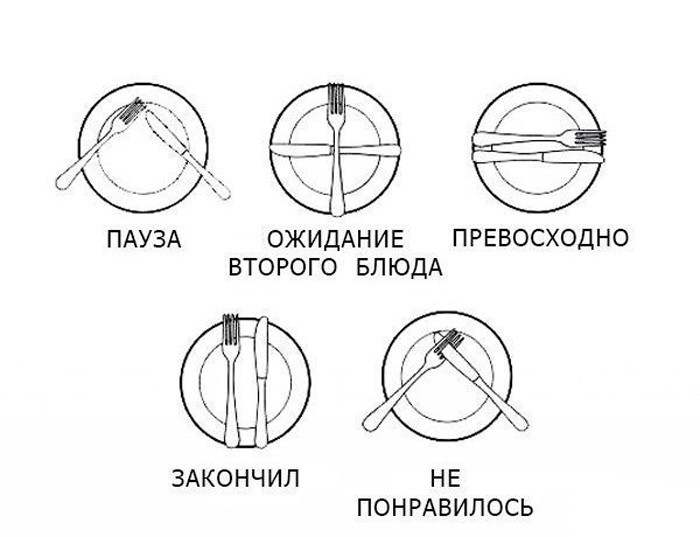